Articles
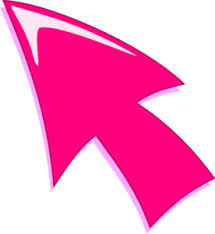 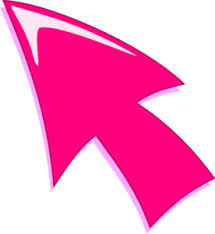 Definite
Indefinite
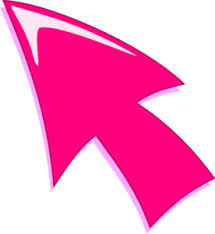 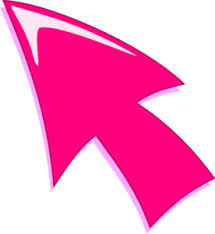 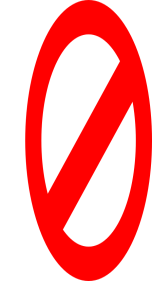 Singular and  plural
Not for plural
Singular
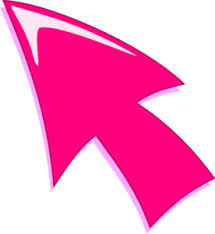 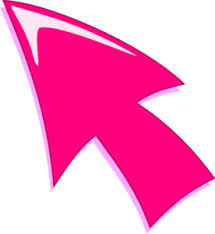 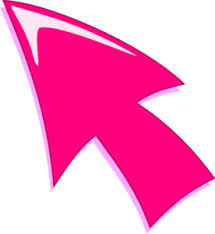 a
an
The
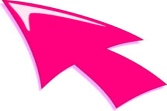 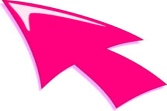 Consonant
Vowel
Indefinite articles - a and an 

A and an are the indefinite articles. They refer to something not specifically known to the person you are communicating with.
A and an are used before nouns that introduce something or someone you have not mentioned before:-

Use an when the noun you are referring to begins with a vowel SOUND
 Example: "I saw an elephant this morning." 

Use a when the noun you are referring to begins with a consonant  SOUND
Example : "I ate a banana for lunch.“
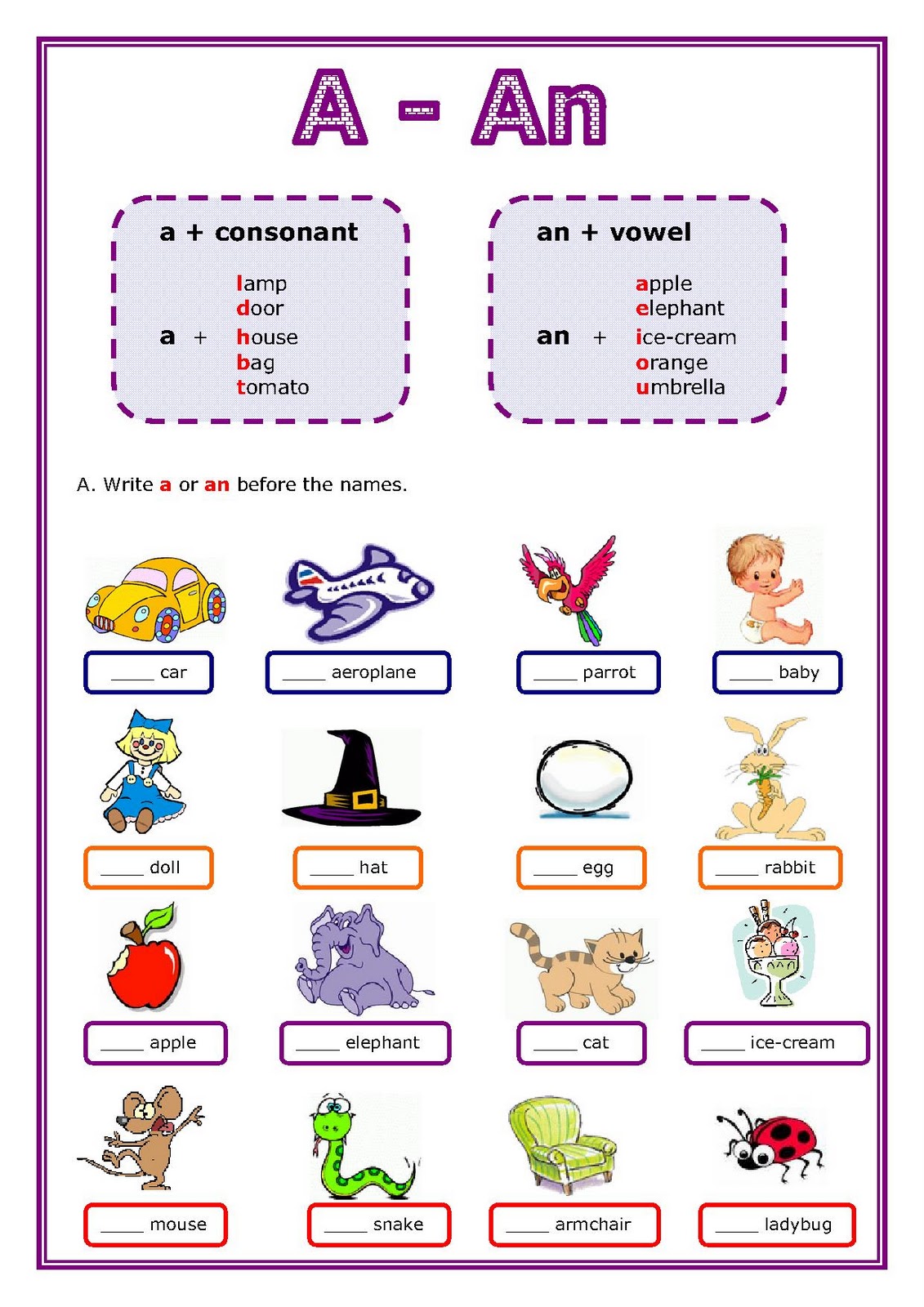 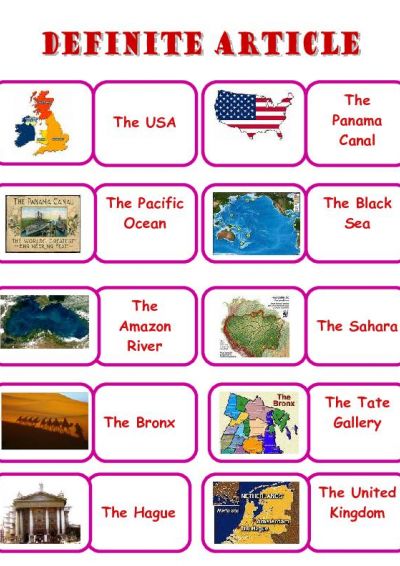 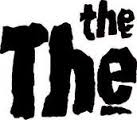 Definite Article – the
 
Use the when you know that the listener knows or can work out what particular person/thing you are talking about.
For example:	
"The apple you ate was rotten."
"Did you lock the car?"
EXERCISES WITH A/AN/THE
Write the correct forms of the DEFINITE OR INDEFINITE articles into the gaps.


There is____  new English book on the desk.

2) She's reading ____ old comic.

3) They've got ____ idea.

4) He is drinking ____ cup of coffee.

5) The girl is ____ pilot.

6) Leipzig has ____ airport.

7) This is _____ expensive bike.

8) Look! There's _____ bird flying.

9) My father is _____ honest person.

10) My friend likes to be _____ astronaut.
Choose the right answer to complete the statements.


1.	I want ______ new printer for Christmas.
A.	  ?    an 
B.	  ?    a 
C.	  ?    the

2.	I was four the first time I saw ______ elephant.
A.	  ?    a 
B.	  ?    the 
C.	  ?    an

3.	I spoke to ______ boss this morning about having next Friday off.
A.	  ?    an 
B.	  ?    the 
C.	  ?    a
4.	It was ______ exciting movie.
A.	  ?    an 
B.	  ?    the 
C.	  ?    a

5.	She had ______ boiled egg for breakfast.
A.	  ?    a 
B.	  ?    the 
C.	  ?    an

6.	Have ______ nice day.
A.	  ?    an 
B.	  ?    a 
C.	  ?    the

7.	Where did you buy ______ oranges?
A.	  ?    the 
B.	  ?    an 
C.	  ?    a

8.	______ apple a day keeps the doctor away.
A.	  ?    An 
B.	  ?    A 
C.	  ?    The
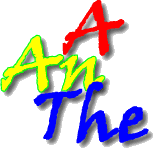 Visit the following  website to play and practice with definite and indefinite articles
http://www.eslgamesworld.com/members/games/grammar/New_Snakes_%20Ladders/Articles.html